DT Knowledge Organisers
Autumn One - 2023
Year 1
No DT this term.
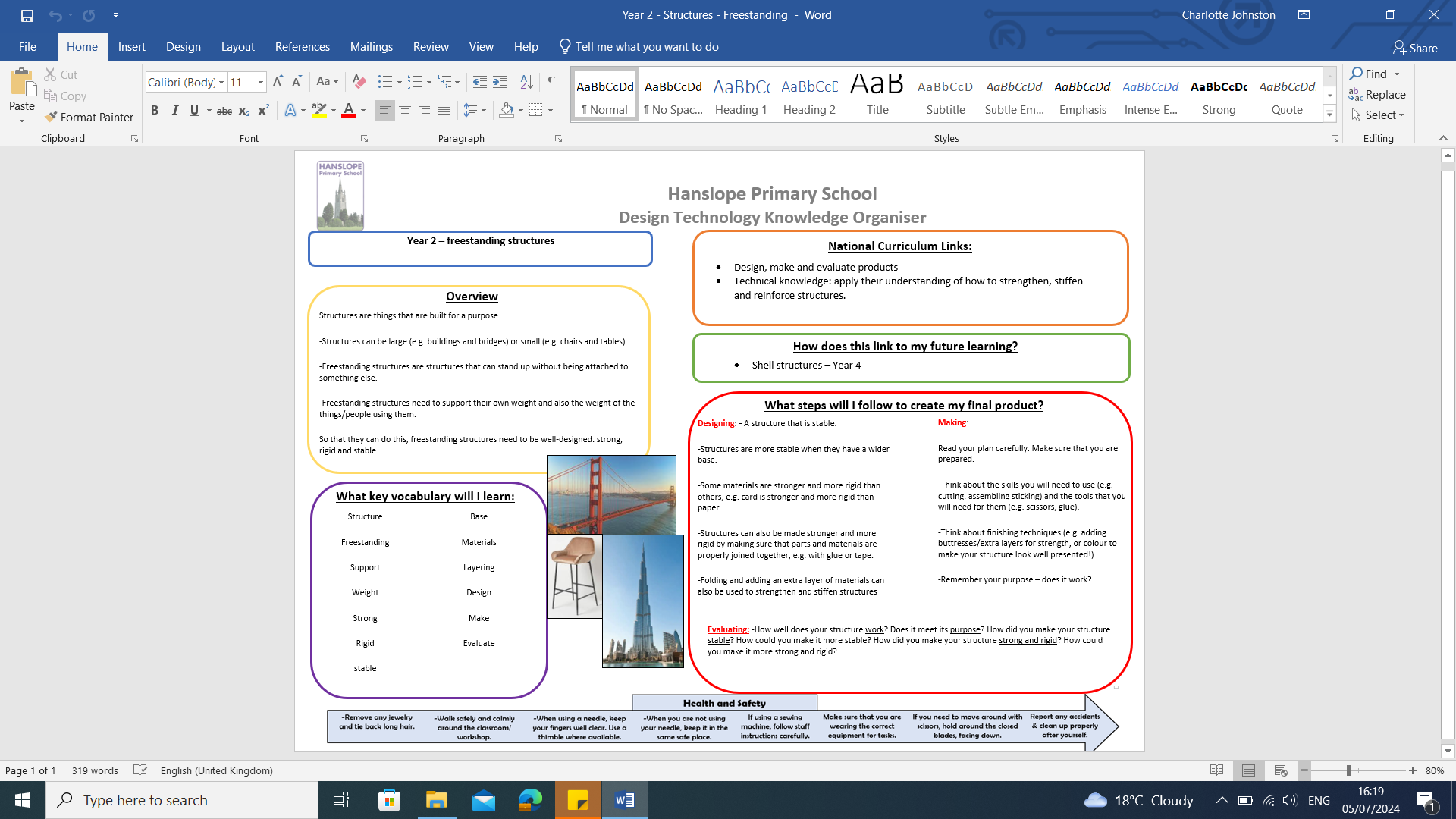 Year 2
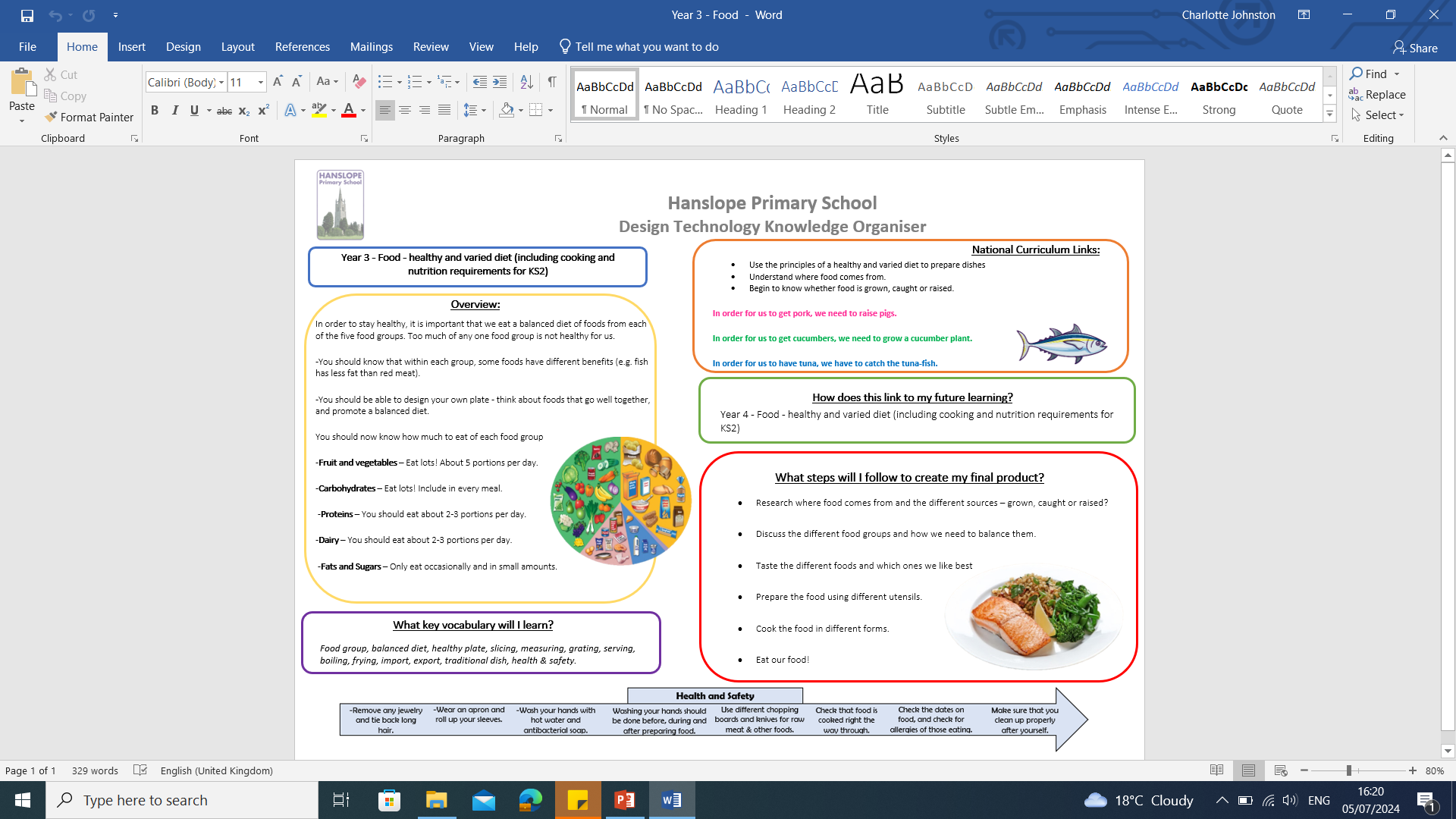 Year 3
Year 4
No DT this term.
Year 5
No DT this term.
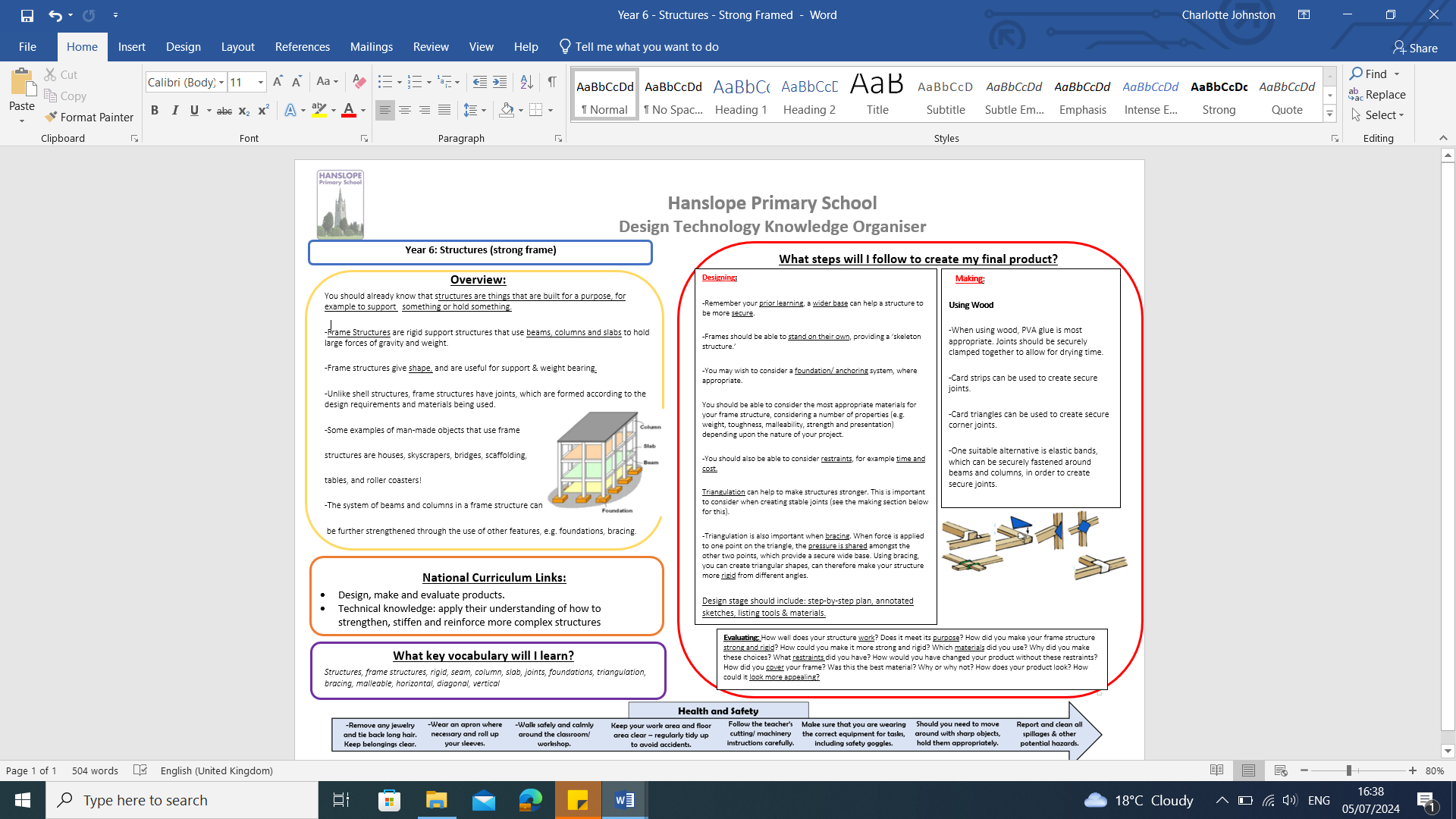 Year 6